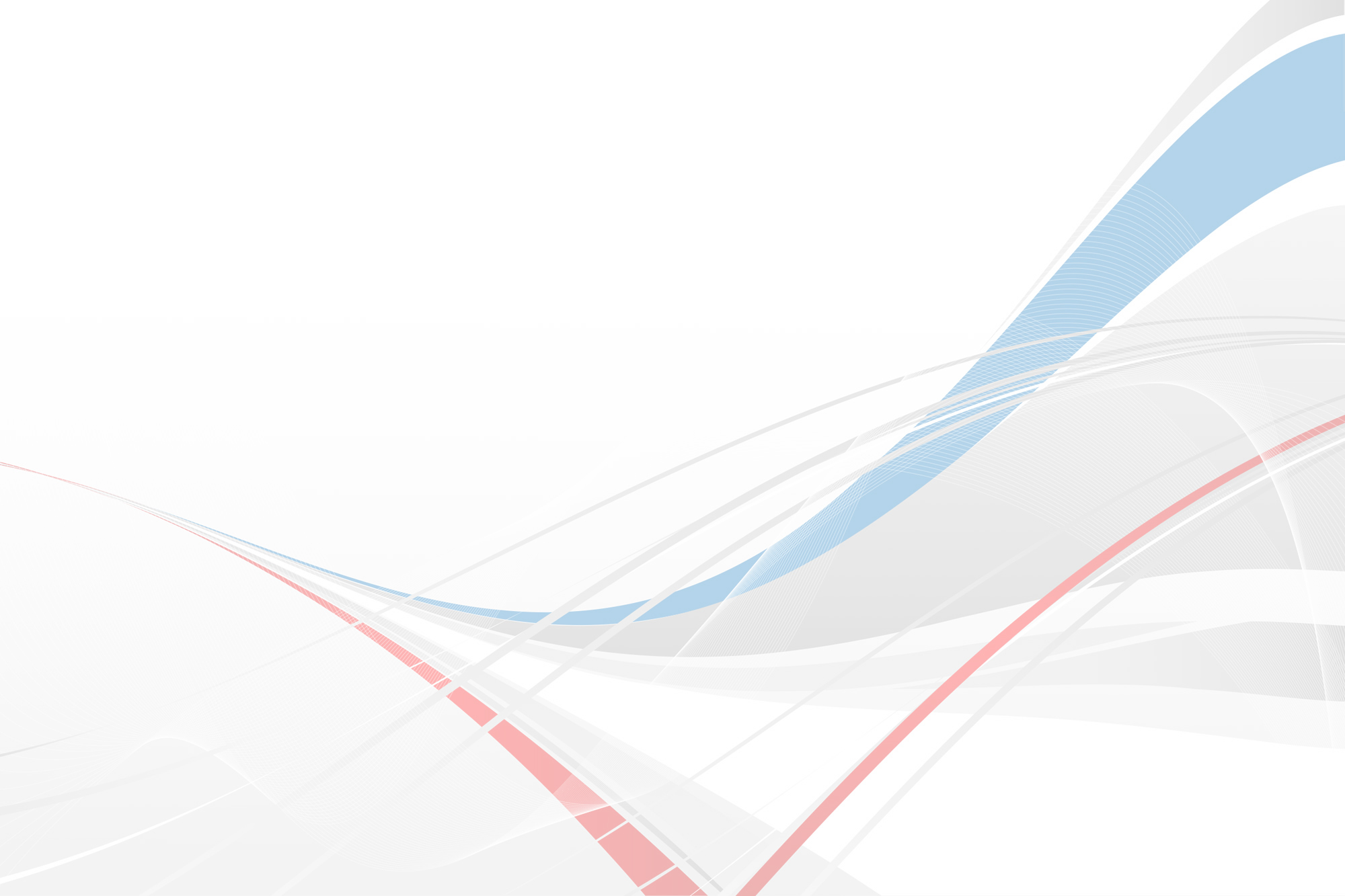 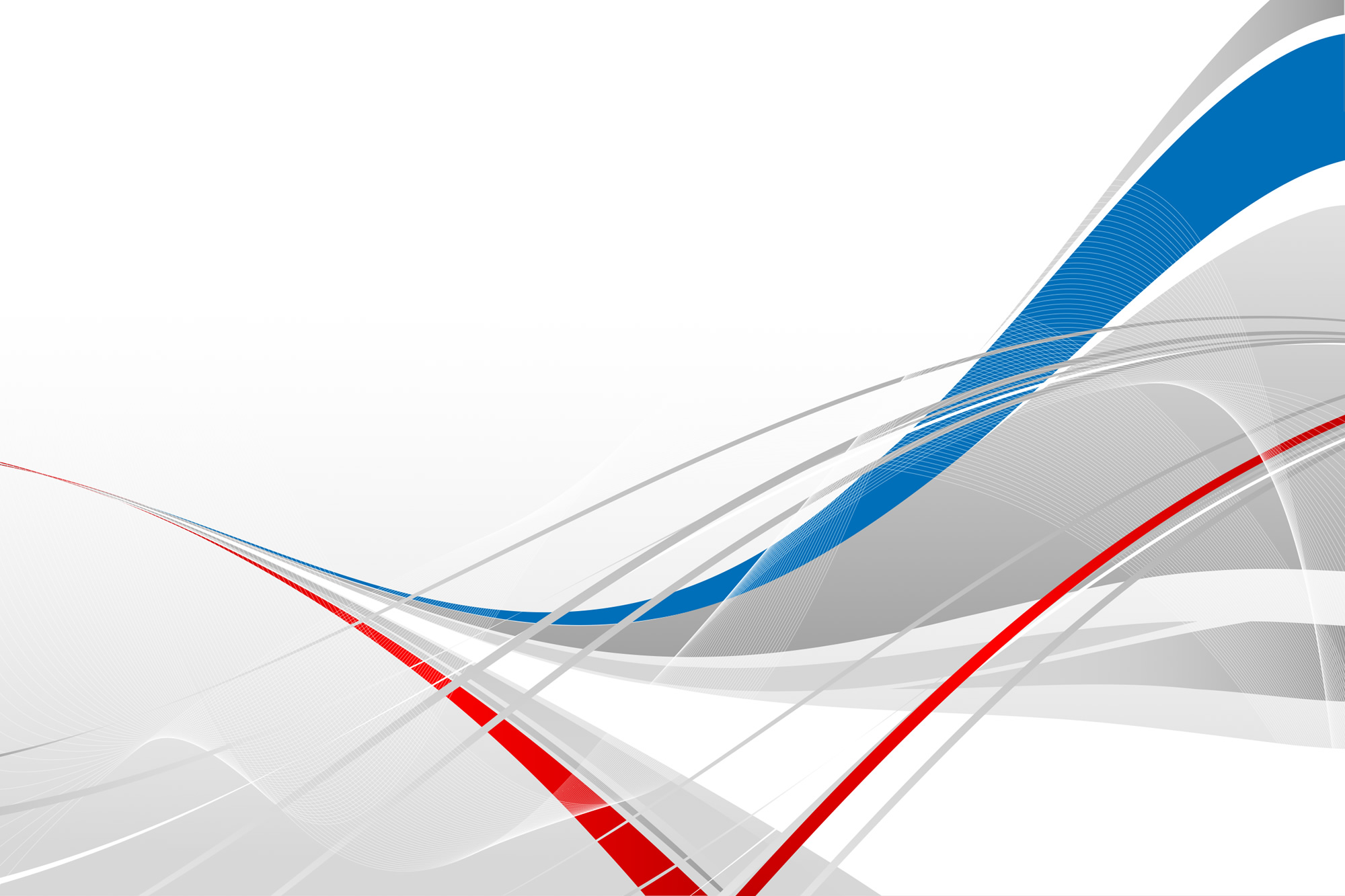 Сальник Ірина Володимирівна
ВІРТУАЛЬНІСТЬ ЯК СКЛАДОВА СУЧАСНОГО СЕРЕДОВИЩА
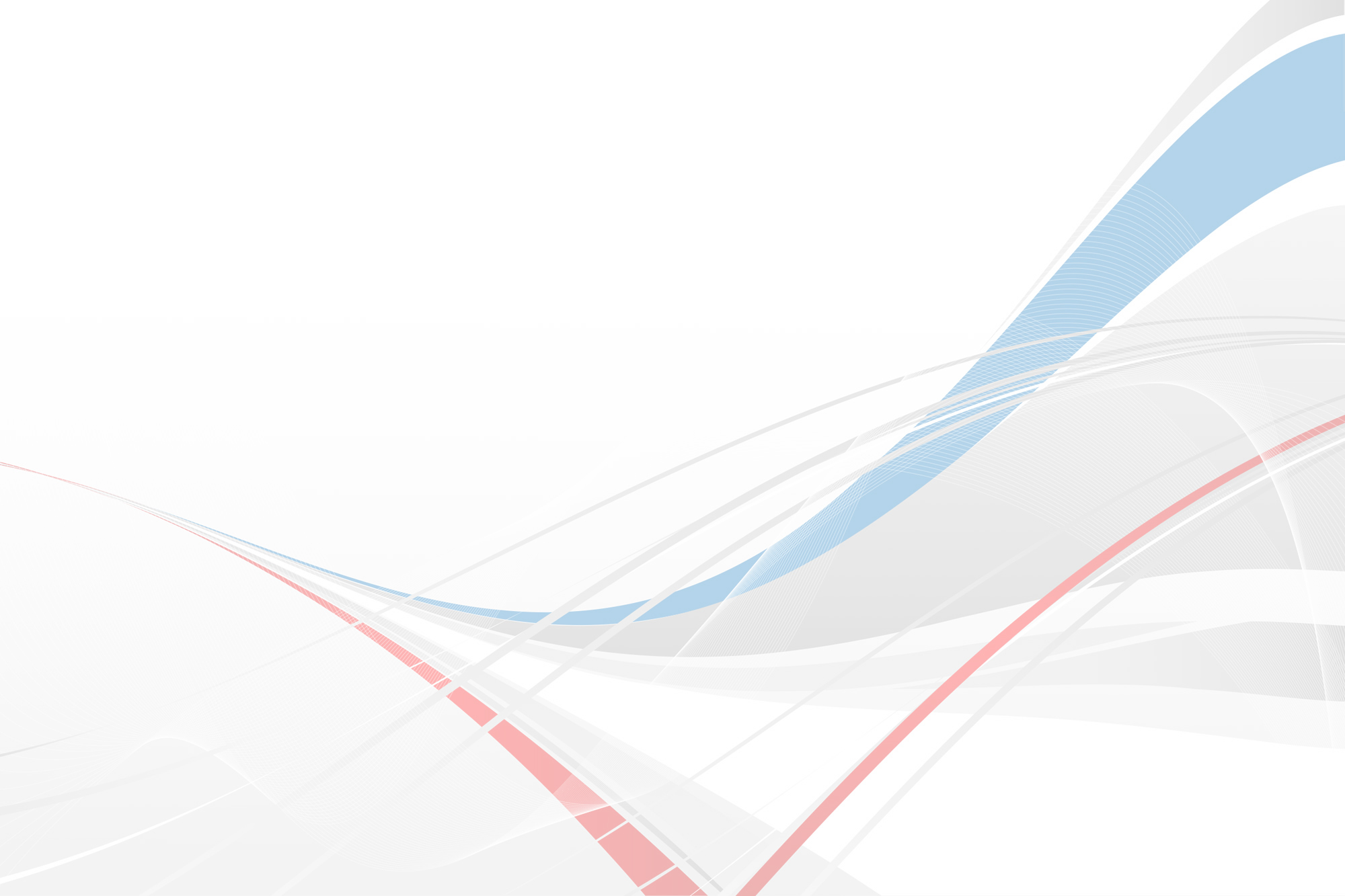 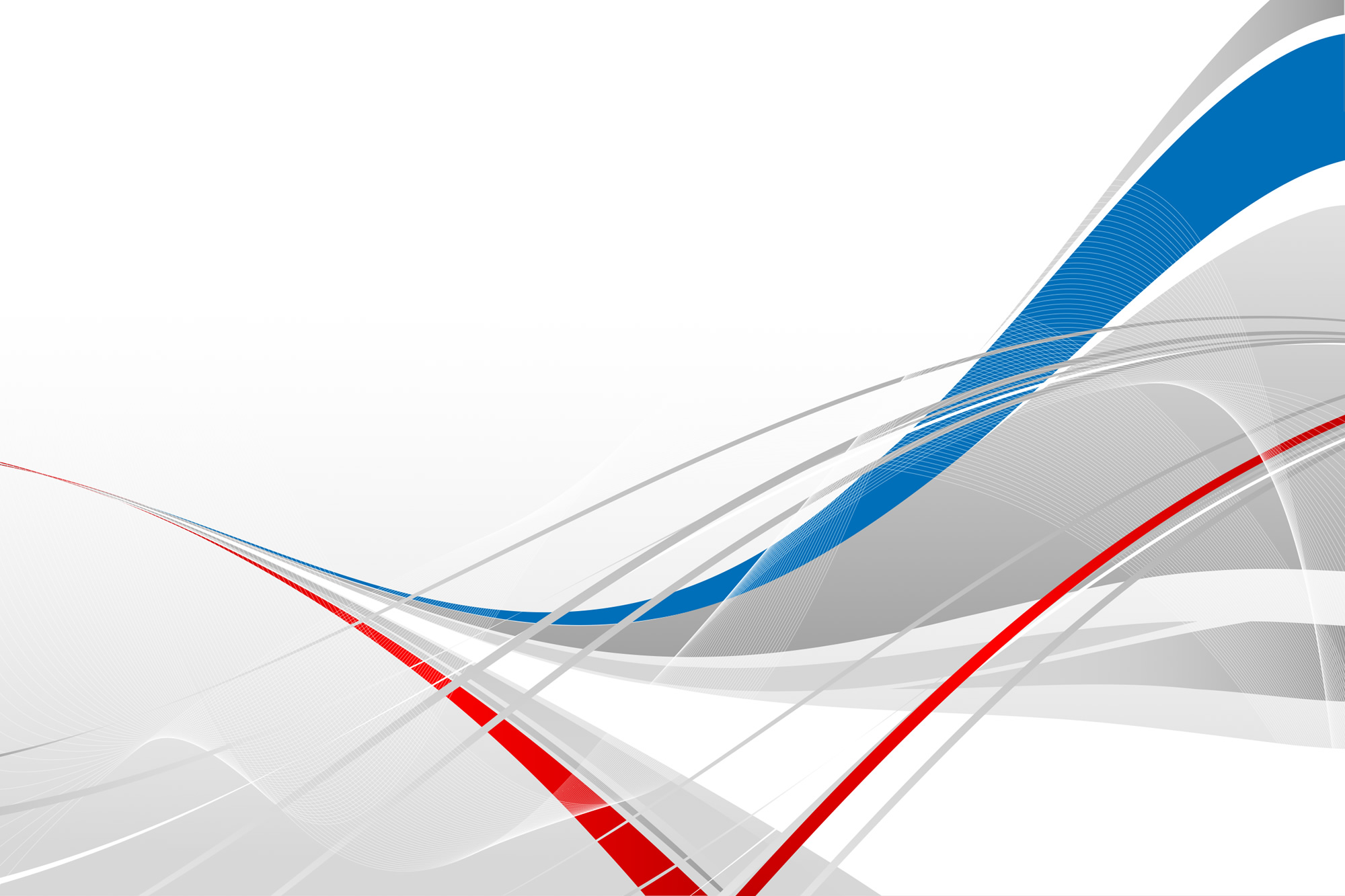 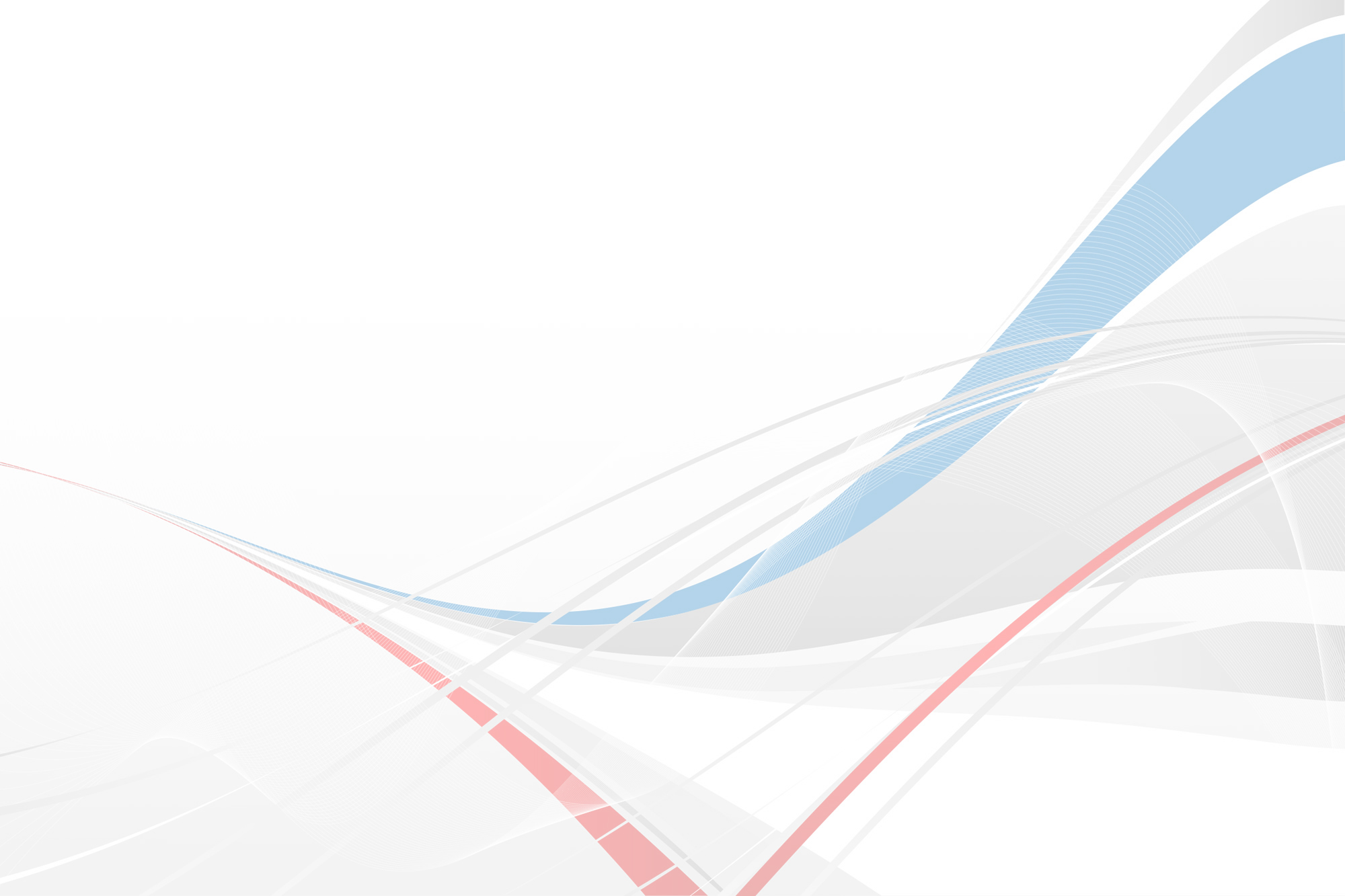 як спосіб буття системних і тотальних властивостей; 
у контексті онтологічної невизначеності і позбавленості основних предикатів дійсного буття, тобто спостереження того, що в реальності не спостерігається; 
в рамках категоріальних рядів «матеріальне – ідеальне»; 
як носій психологічного і антропологічного аспектів, з метою оцінки можливостей віртуальної психології і віртуальної людини; 
досліджуються етапи становлення віртуальної культури, культурологічні і аксіологічні аспекти віртуальності; 
вивчається зв'язок віртуальності і творчості; 
з’ясовується гносеологічна природа і методологічні функції віртуальної реальності; 
досліджуються уявлення про віртуальність в точних науках і віртуальні витоки життя; 
обговорюється виникнення Homo Virtualis, людини, орієнтованої на віртуальність;
 досліджується зв'язок віртуальної реальності з феноменом комп’ютеризації; конструюються концепції віртуальних технологій;
оцінюються неминучі негативні впливи феномена віртуальності, зокрема, інтернетоманія та віртуальна наркоманія.
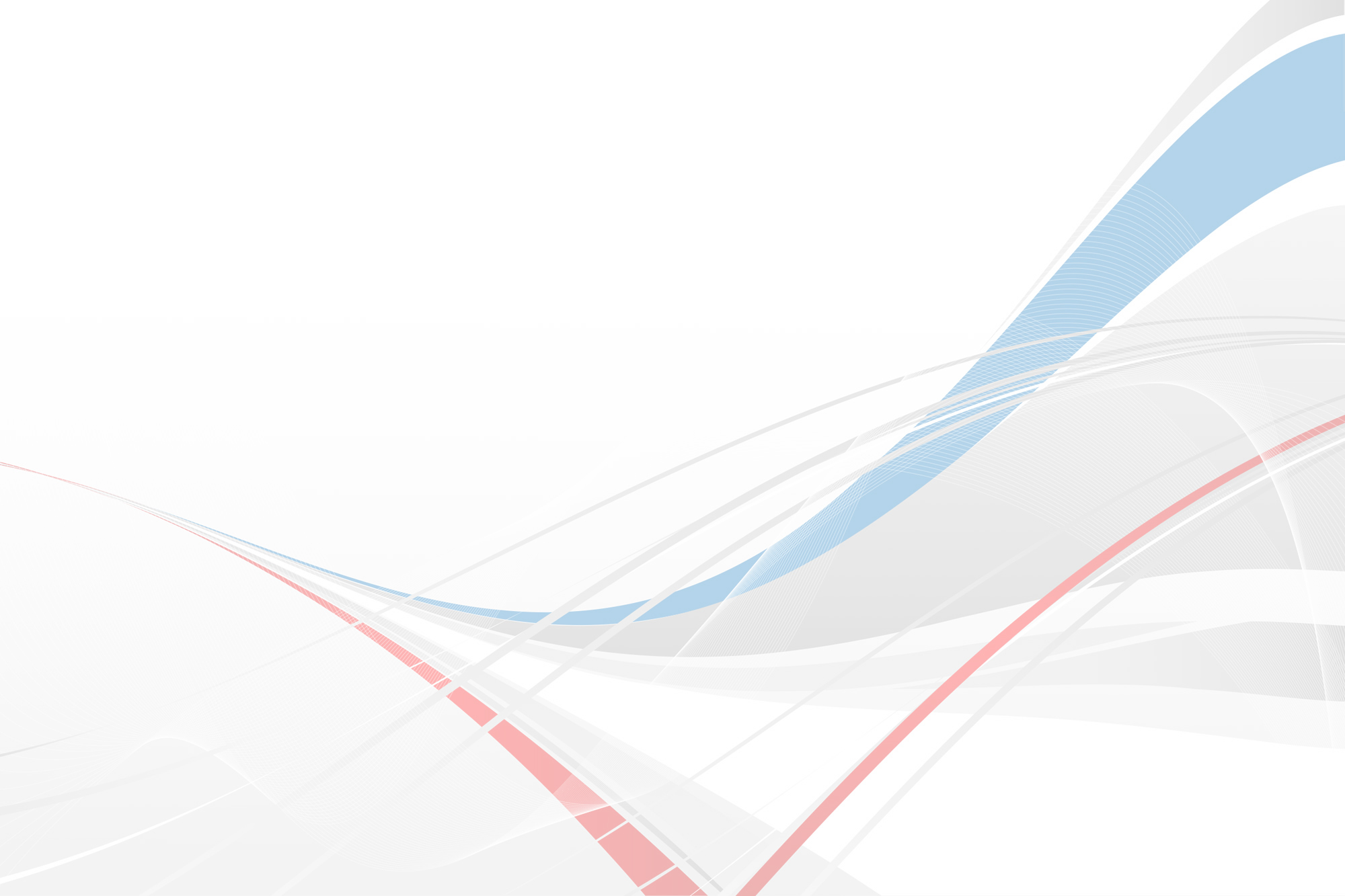 Об'єктивний ідеалізм Платона: оточуюча нас дійсність – це всього лише ілюзія, що є проявом Абсолюту, або дійсної реальності, недоступної для пізнання
У середні віки поняття “virtus” вживається для позначення способу присутності абсолютного в одиничному, унікальному, й одночасно несутнісної наявності індивідуального у першосущому
Завдяки використанню поняття “virtus” Ф. Аквінським, І. Скотом переосмислюються аристотелівські категорії “можливість” і “дійсність”, “форма” і “матерія”, а також проблеми індивідуалізації, зв’язку універсального та унікального.
Поняття “virtus” використовують для позначення вищої духовної здібності та здібності до пізнання, для позначення сили, дієвості, креативності, можливості понятійного вираження випадкових властивостей, що розділяються, індивідуальної речі
Спираючись на середньовічне розуміння, віртуальним можна назвати і створений світ (Микола Кузанський)
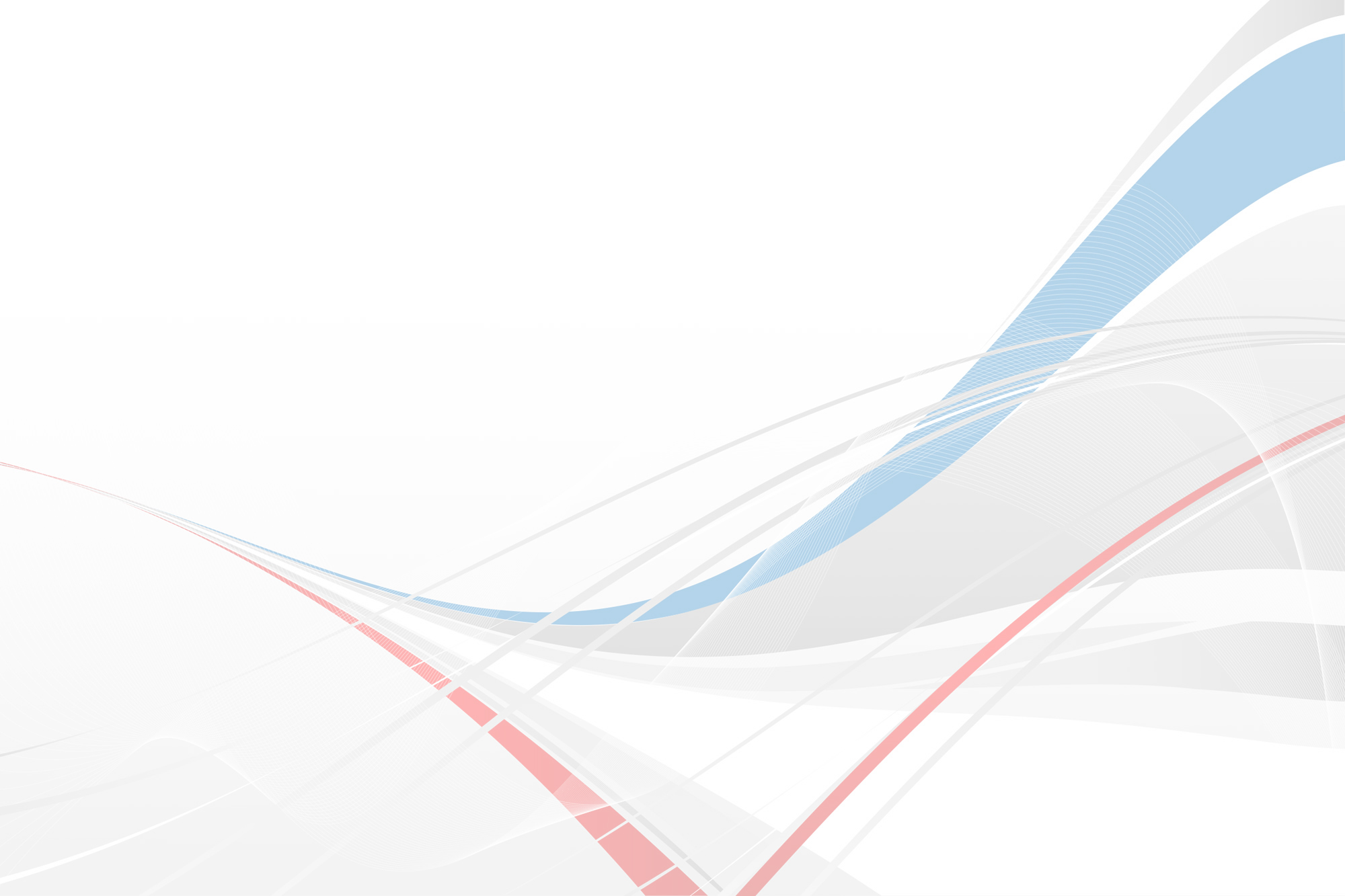 На початку ХХ століття віртуальність розглядається у контекстах діяльності свідомості і несвідомого, пов’язується зі світом уявлень (А. Бергсон), зі смисловою багатозначністю понять і тексту та багатозначністю їхнього прочитання, тобто сприйняття людиною літературних творів (Р. Інгарден). Можливим стає розгляд віртуального як особливого роду реальності (наприклад, Двійника театру), буття і пояснення причин його існування (А. Арто).
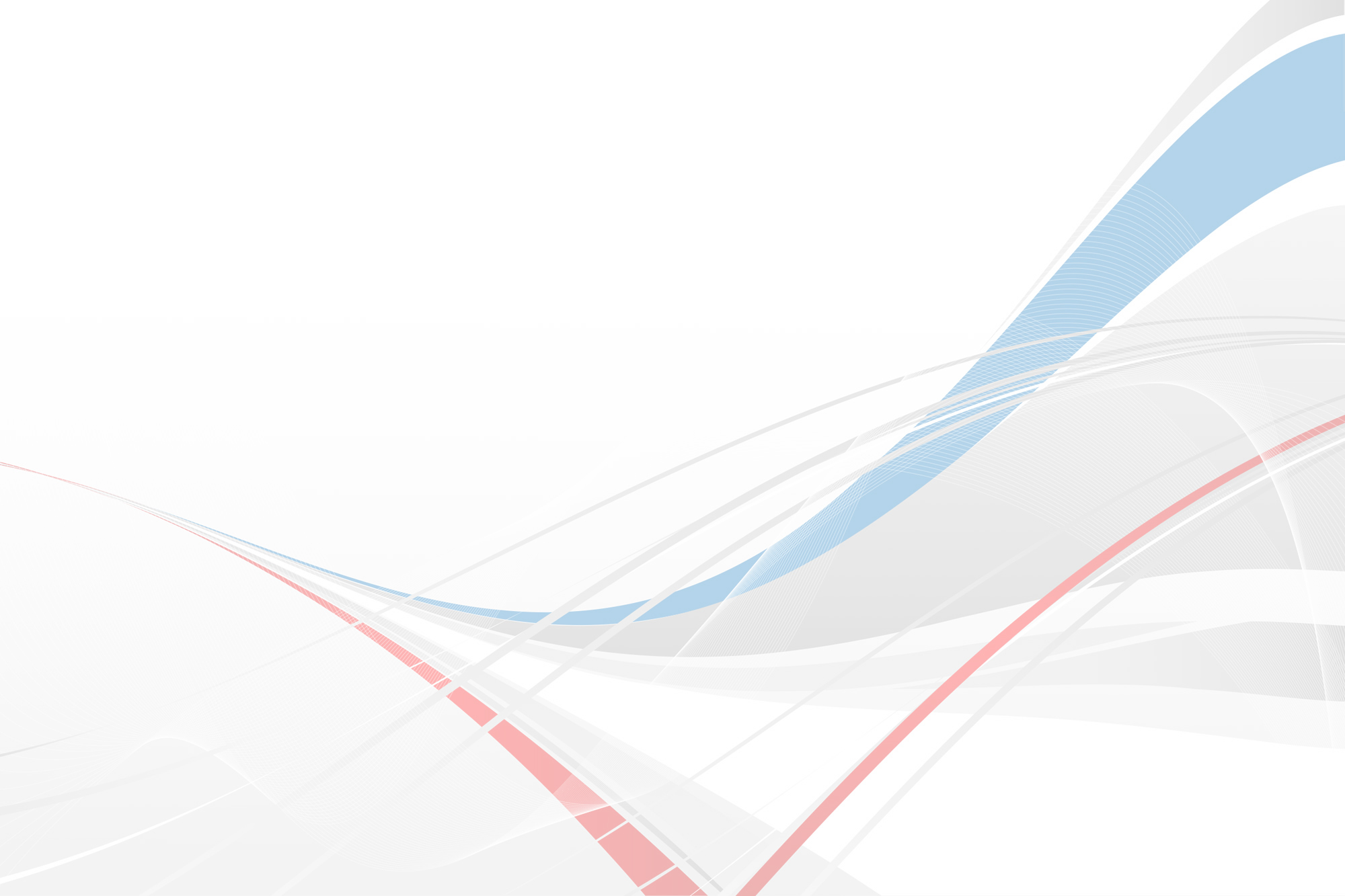 Віртуальна реальність визначається як реальність, відмінна від дійсного, матеріального світу, основою якого будуть нематеріальні поняття – інформація, думки й образи
Реальність – це факт, це те, що є «тут і зараз», а віртуальність - потенційна, як і всі її компоненти, можливі для реалізації «десь і колись». Віртуальність глобальна, а реальність – локальна, суворо окреслена і визначена, має своє фізичне втілення й оточення.
Віртуальність – це недовтілена реальність. Вона є симптомом "енергетичного занепаду людини та світу – занепаду не кількісного, а якісного"
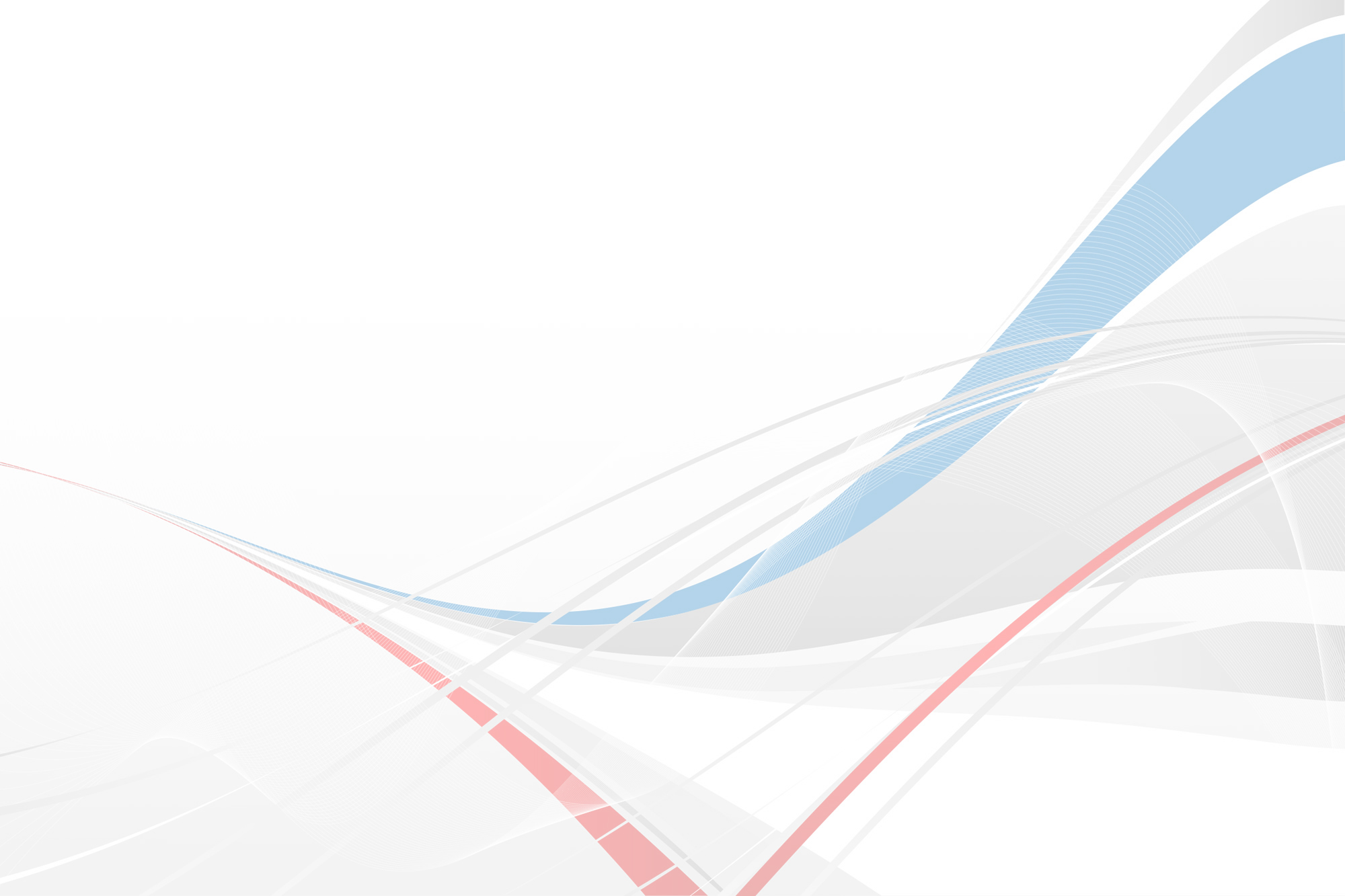 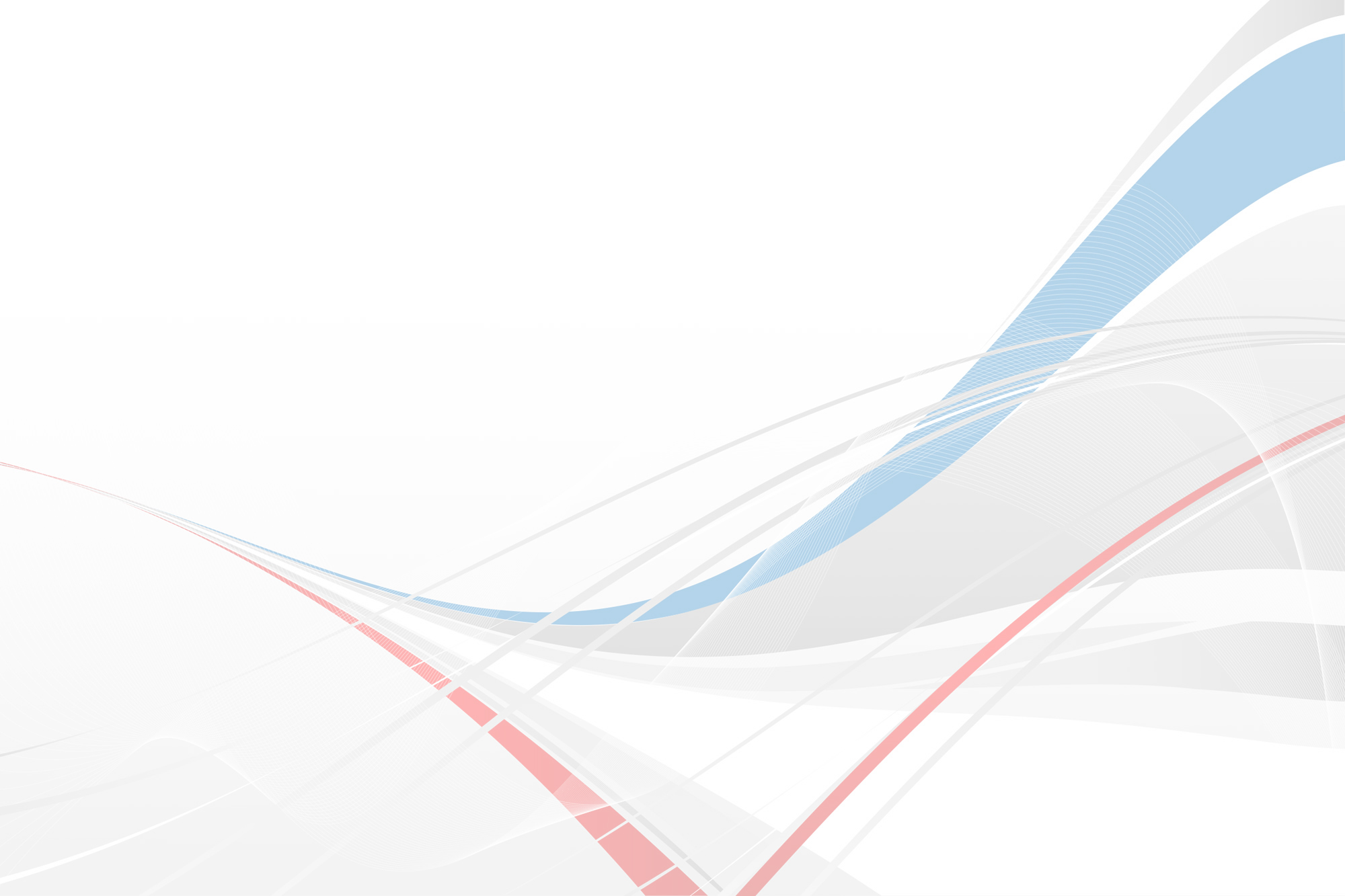 Породженість. Віртуальна реальність продукується активністю якої-небудь іншої реальності, зовнішньої по відношенню до неї.
Актуальність. Віртуальна реальність існує актуально, тільки «тут і зараз», тільки поки активна реальність, що її породжує.
Автономність. У віртуальній реальності свій час, простір і закони існування (у кожній віртуальній реальності своя «природа»).
Інтерактивність. Віртуальна реальність може взаємодіяти з усіма іншими реальностями, у тому числі і з тією, що її породжує, як онтологічно незалежна від них.
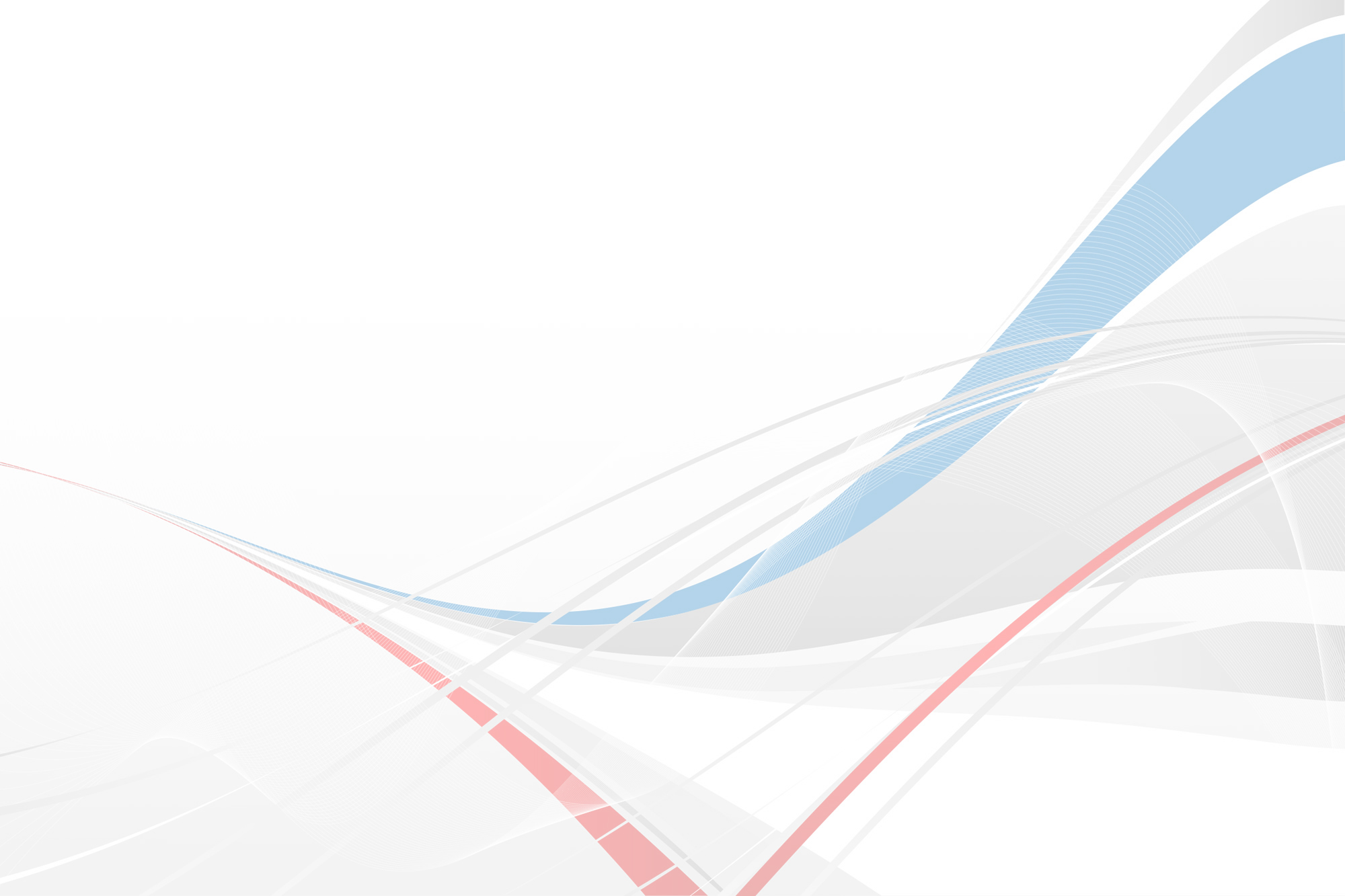 8 психологічних ознак віртуалу:
Неможливість звикнути. 
Спонтанність.
Фрагментарність. 
Об'єктивність. 
Зміна статусу реальності. 
Зміна статусу особистості. 
Зміна статусу свідомості. 
Зміна статусу волі.
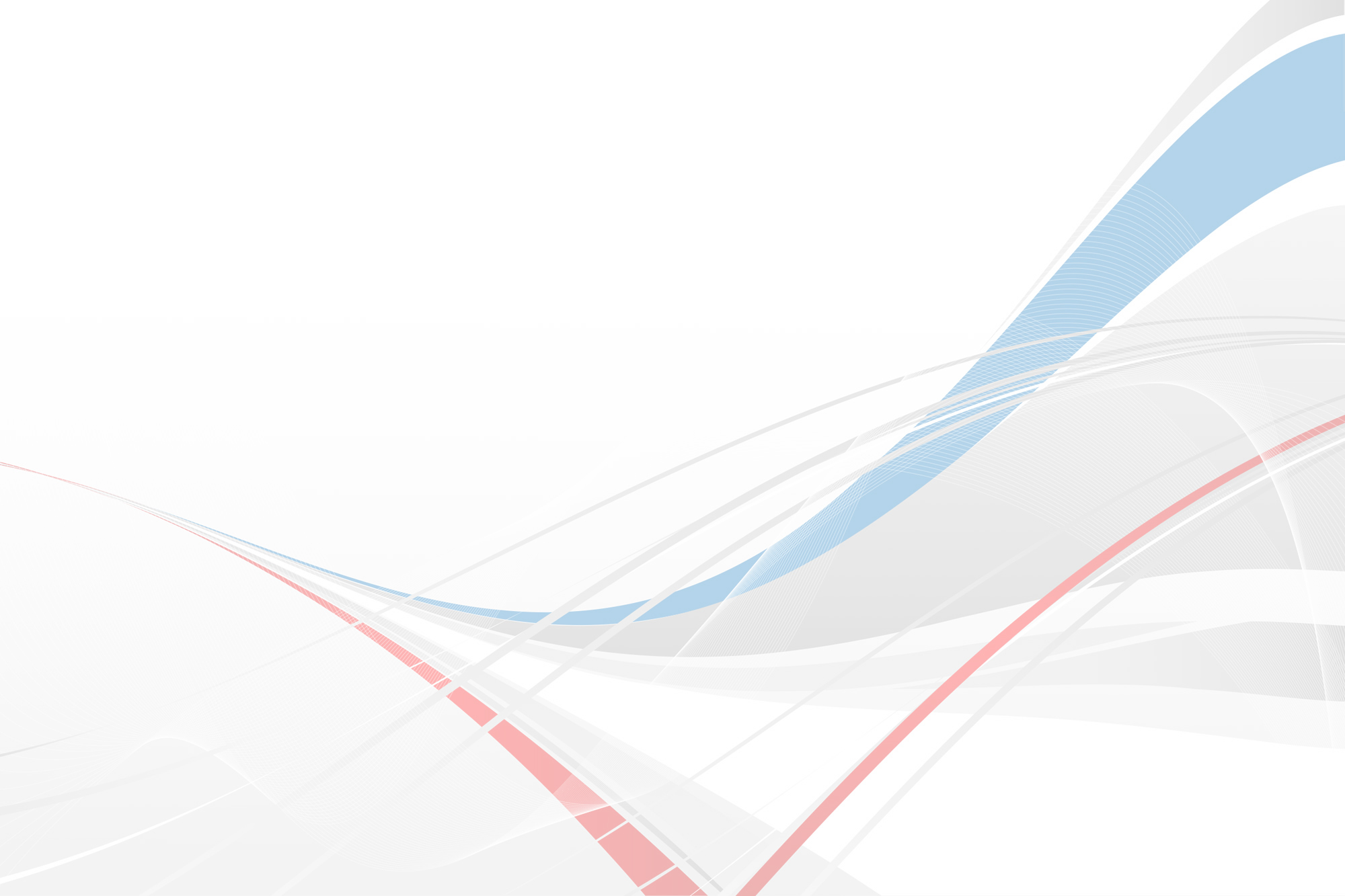 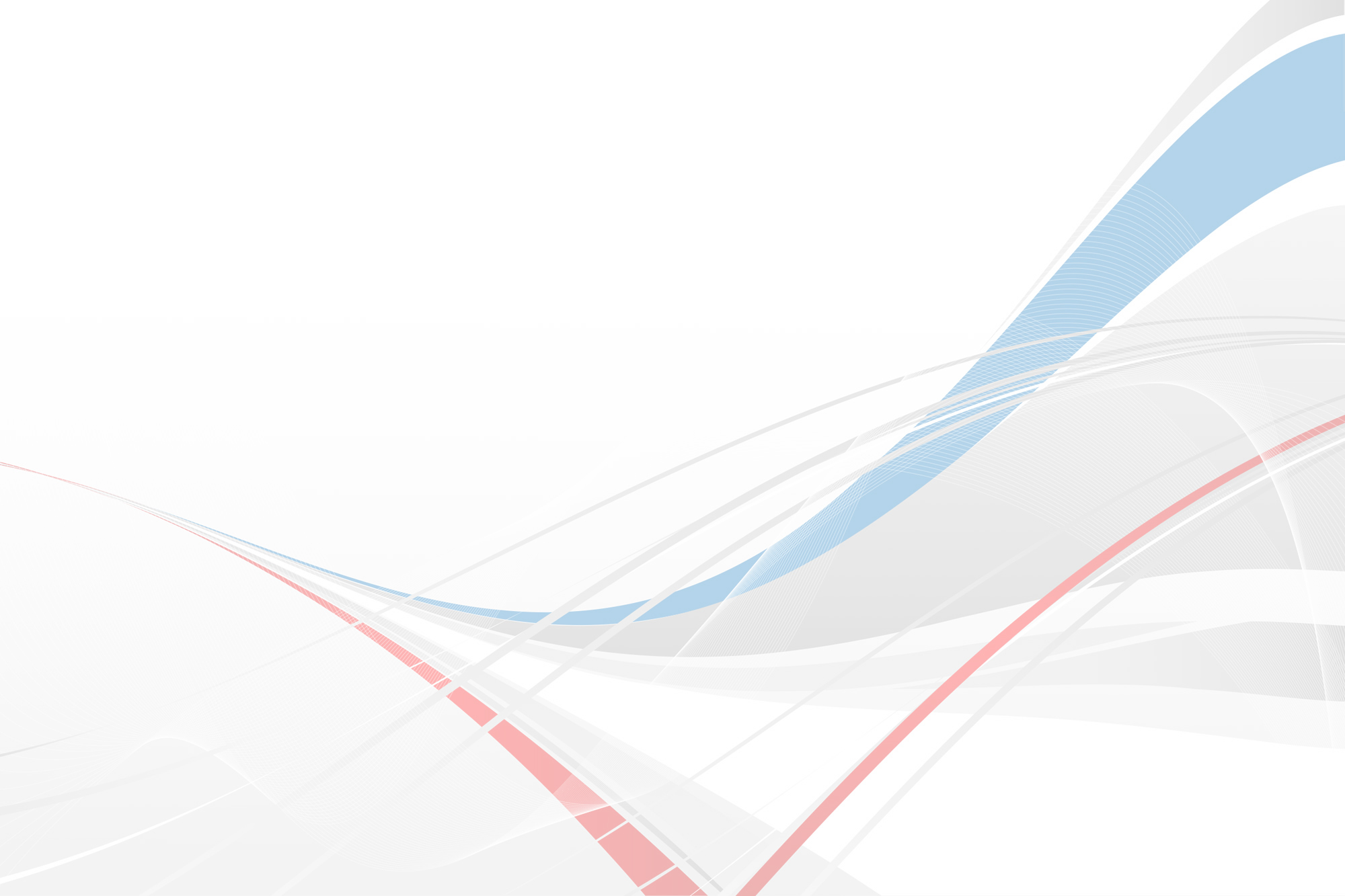 1. Проблема співвідношення обсягу інформації (потоку інформації), що може надати комп'ютер студенту, й обсягу понять, що студент може, по-перше, думкою охопити, по-друге - осмислити, а по-третє - засвоїти.
2. Проблема темпу засвоєння матеріалу за допомогою комп'ютера, що певною мірою дозволяє досягти індивідуалізації навчання.
3. Проблема співвідношення “комп'ютерного” і “людського” мислення.
4. Проблема створення віртуальних образів.